Week 1 – Day 1
Phonemic Awareness – 
Recognize and Generate Alliteration
The same sound repeated in several words is called alliteration.
Listen as I say a sentence: Len like limes.
I hear the same sound, the /l/ sound, al the beginning of Len, likes, and limes.
I can change the name Len to another name that begins with /l/ to make a new sentence.
Listen: Lisa like limes.
Guided Practice:
I am going to say some sentences.
Tell me the sound you hear at the beginning of most words.
Then change the name to another name that begins with that sound.
Say the new sentence.

Dale dives deep.		Ted told a tale.		Hannah hiked up a hill.
  Bob built a barn.		 Cate can clap.		  Rob ran in a race.
Introduce Long i: i_e
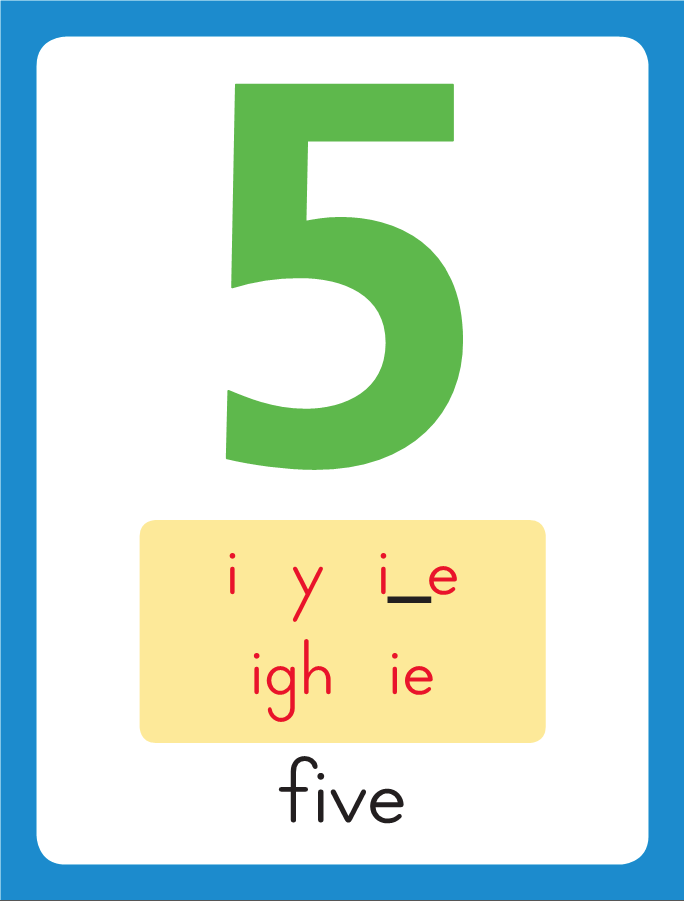 This is the Five 
Sound-Spelling Card.
 The sound is /i/.
Today we will learn a spelling for the /i/ sound.
Look at this word: rid.
Say it with me.
This word has the short i 
sound /i/.
I’ll add an e to the end.
The new word is ride. 
The letters i and e act together to make the sound /i/.
Listen as I say the word: /ride/.
bit
rid
bite
ride
Blending Words with  Long i: i_e
l
Blending Words with  Long i: i_e
l
i
_
e
Blending Words with  Long i: i_e
l
i
_
e
Blending Words with  Long i: i_e
l
i
n
e
Blending Words with  Long i: i_e
n
Blending Words with  Long i: i_e
n
i
_
e
Blending Words with  Long i: i_e
n
i
_
e
Blending Words with  Long i: i_e
n
i
n
e
Blending Words with  Long i: i_e
w
Blending Words with  Long i: i_e
w
i
_
e
Blending Words with  Long i: i_e
w
i
_
e
Blending Words with  Long i: i_e
w
i
d
e
Blending Words with  Long i: i_e
p
r
Blending Words with  Long i: i_e
p
r
i
_
e
Blending Words with  Long i: i_e
p
r
i
_
e
Blending Words with  Long i: i_e
p
r
i
z
e
Blending Words with  Long i: i_e
wh
Blending Words with  Long i: i_e
wh
_
e
i
Blending Words with  Long i: i_e
wh
i
t
e
Blending Words with  Long i: i_e
wh
i
t
e
i_e     wh     sh     ing

 dr      a_e    th     sm

 sk         i       wh     a
p
pi_e
pine
pine   p
pine   pi_e
pine   pile
pine   pile   m
pine   pile   mi_e
pine   pile   mile
pine   pile   mile   l
pine   pile   mile   li_e
pine   pile   mile   like
pine   pile   mile   like

y
pine   pile   mile   like

yi_e
pine   pile   mile   like

yike
pine   pile   mile   like

yikes
pine   pile   mile   like

yikes  r
pine   pile   mile   like

yikes  ri_e
pine   pile   mile   like

yikes  ripe
pine   pile   mile   like

yikes  ripe  v
pine   pile   mile   like

yikes  ripe  vi_e
pine   pile   mile   like

yikes  ripe  vine
pine   pile   mile   like

yikes  ripe  vine  sh
pine   pile   mile   like

yikes  ripe  vine  shi_e

smile  while  dime  life
pine   pile   mile   like

yikes  ripe  vine  shine
pine   pile   mile   like

yikes  ripe  vine  shine

sm
pine   pile   mile   like

yikes  ripe  vine  shine

smi_e
pine   pile   mile   like

yikes  ripe  vine  shine

smile
pine   pile   mile   like

yikes  ripe  vine  shine

smile  wh
pine   pile   mile   like

yikes  ripe  vine  shine

smile  whi_e
pine   pile   mile   like

yikes  ripe  vine  shine

smile  while
pine   pile   mile   like

yikes  ripe  vine  shine

smile  while  d
pine   pile   mile   like

yikes  ripe  vine  shine

smile  while  di_e
pine   pile   mile   like

yikes  ripe  vine  shine

smile  while  dime
pine   pile   mile   like

yikes  ripe  vine  shine

smile  while  dime  l
pine   pile   mile   like

yikes  ripe  vine  shine

smile  while dime  li_e
pine   pile   mile   like

yikes  ripe  vine  shine

smile  while  dime  life
Internal Sounding Out
bit
Internal Sounding Out
bit    bite
Internal Sounding Out
bit    bite    rid
Internal Sounding Out
bit    bite    rid    ride
Internal Sounding Out
bit    bite    rid    ride

  kit
Internal Sounding Out
bit    bite    rid    ride

  kit   kite
Internal Sounding Out
bit    bite    rid    ride

  kit   kite   take
Internal Sounding Out
bit    bite    rid    ride

  kit   kite   take  skate
Internal Sounding Out
bit    bite    rid    ride

  kit   kite   take  skate

slide
Internal Sounding Out
bit    bite    rid    ride

  kit   kite   take  skate

slide trash
Internal Sounding Out
bit    bite    rid    ride

  kit   kite   take  skate

slide trash thing
Internal Sounding Out
bit    bite    rid    ride

  kit   kite   take  skate

slide trash thing  drive
Mike
Mike likes
Mike likes to
Mike likes to ride
Mike likes to ride his
Mike likes to ride his bike
Mike likes to ride his bike fast.
Mike likes to ride his bike fast.

Kate
Mike likes to ride his bike fast.

Kate got
Mike likes to ride his bike fast.

Kate got quite
Mike likes to ride his bike fast.

Kate got quite a
Mike likes to ride his bike fast.

Kate got quite a big
Mike likes to ride his bike fast.

Kate got quite a big prize.
Mike likes to ride his bike fast.

Kate got quite a big prize.

Clive
Mike likes to ride his bike fast.

Kate got quite a big prize.

Clive and
Mike likes to ride his bike fast.

Kate got quite a big prize.

Clive and Jake
Mike likes to ride his bike fast.

Kate got quite a big prize.

Clive and Jake will
Mike likes to ride his bike fast.

Kate got quite a big prize.

Clive and Jake will hike
Mike likes to ride his bike fast.

Kate got quite a big prize.

Clive and Jake will hike for
Mike likes to ride his bike fast.

Kate got quite a big prize.

Clive and Jake will hike for a
Mike likes to ride his bike fast.

Kate got quite a big prize.

Clive and Jake will hike for a mile.
Spelling / Dictation
1. _________
2. _________
3. _________
4. _________
5. _________
like
ride
bike
make
came
High Frequency
Words
Read, Spell, Write
green
My new bike is green and white
Read, Spell, Write
grow
The grass will grow.
Read, Spell, Write
pretty
This is a pretty dress.
Read, Spell, Write
should
When should I come to see you?
Read, Spell, Write
together
We can play together.
Read, Spell, Write
water
Do you want a drink of water?
Have children read the sentences. Prompt them to identify the high-frequency words in connected text and to blend the decodable words.
My new bike is green and white.

The grass will grow.
3.    This is a pretty dress.
Have children read the sentences. Prompt them to identify the high-frequency words in connected text and to blend the decodable words.
When should I come to see you?

We can play together.

3.   Do you want a drink  			 	    of water?
Grammar
Remember that a verb is a action word.
A present tense verb tells about an action that is happening right now.
Spike hikes up the hill.

When a present-tense verb tells about one noun, it ends in –s.

Jan and Dave wipe off the plates.

When a present-tense verb tells about more than one noun, like Jan and Dave, it does not end in –s. When the naming word is I or you, 
the present-tense verb does not end in –s.
Grammar
Have children identify the verbs in the sentences and explain why they do or not have –s at the end.
They swim in the lake.
Ike thumps the drum.
The kids wave on the bus.
Week 1 – Day 2
Phonemic Awareness – 
Phoneme Deletion
Listen carefully as I say a word: smile.
The word smile has four sounds.
Say the sounds with me: /s/ /m/ /i/ /l/.
I’ll take away the first sound /s/ and 
make a new word with three sounds: /m/ /i/ /l/, mile.

Continue modeling phoneme deletion with the following word sets:

bride/ride		grip/ripe	slime/lime	spike/pike
Guided Practice:
Listen as I say a word.
The word is spine, /s/ /p/ /i/ /n/.
Then say the words without the first sound to 
make the new word: /p/ /i/ /n/, pine.

spine			swipe			stale			Fred			flake
 slime			 pride			plane			crate			brake
Introduce Long i: i_e
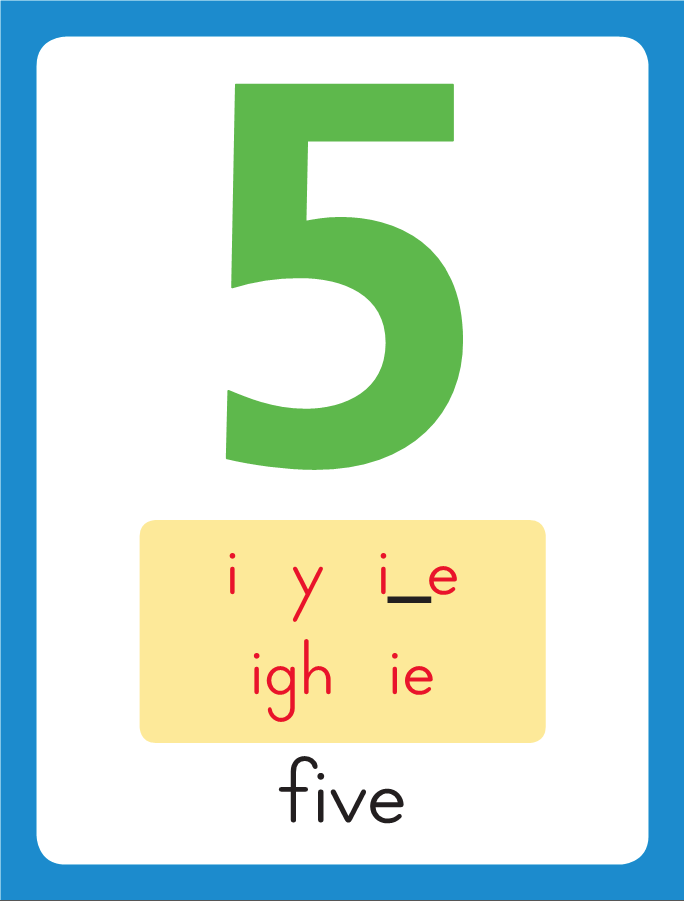 What are these letters?
What sound do they stand for?
life
time
Blending Words with  Long i: i_e
sh
Blending Words with  Long i: i_e
sh
i
_
e
Blending Words with  Long i: i_e
sh
i
_
e
Blending Words with  Long i: i_e
sh
i
n
e
Blending Words with  Long i: i_e
l
Blending Words with  Long i: i_e
l
i
_
e
Blending Words with  Long i: i_e
l
i
_
e
Blending Words with  Long i: i_e
l
i
k
e
Blending Words with  Long i: i_e
wh
Blending Words with  Long i: i_e
wh
i
e
_
Blending Words with  Long i: i_e
wh
i
e
_
Blending Words with  Long i: i_e
wh
i
e
l
Blending Words with  Long i: i_e
s
l
Blending Words with  Long i: i_e
e
s
l
i
_
Blending Words with  Long i: i_e
e
s
l
i
_
Blending Words with  Long i: i_e
e
l
i
d
s
Blending Words with  Long i: i_e
s
w
Blending Words with  Long i: i_e
e
s
w
i
_
Blending Words with  Long i: i_e
e
s
w
i
_
Blending Words with  Long i: i_e
e
w
i
p
s
five    nine    ripe   size

hike  dive  drive  glide

pride  spike   lime  tile
five    nine    ripe   size

hike  dive  drive  glide

pride  spike   lime  tile
five    nine    ripe   size

hike  dive  drive  glide

pride  spike   lime  tile
five    nine    ripe   size

hike  dive  drive  glide

pride  spike   lime  tile
five    nine    ripe   size

hike  dive  drive  glide

pride  spike   lime  tile
five    nine    ripe   size

hike  dive  drive  glide

pride  spike   lime  tile
five    nine    ripe   size

hike  dive  drive  glide

pride  spike   lime  tile
five    nine    ripe   size

hike  dive  drive  glide

pride  spike   lime  tile
five    nine    ripe   size

hike  dive  drive  glide

pride  spike   lime  tile
five    nine    ripe   size

hike  dive  drive  glide

pride  spike   lime  tile
five    nine    ripe   size

hike  dive  drive  glide

pride  spike   lime  tile
five    nine    ripe   size

hike  dive  drive  glide

pride  spike   lime  tile
five    nine    ripe   size

hike  dive  drive  glide

pride  spike   lime  tile
five    nine    ripe   size

hike  dive  drive  glide

pride  spike   lime  tile
five    nine    ripe   size

hike  dive  drive  glide

pride  spike   lime  tile
five    nine    ripe   size

hike  dive  drive  glide

pride  spike   lime  tile
f
fi_e
five
five    n
five    ni_e
five    nine
five    nine    r
five    nine    ri_e
five    nine    ripe
five    nine    ripe   s
five    nine    ripe   si_e
five    nine    ripe   size
five    nine    ripe   size

h
five    nine    ripe   size

hi_e
five    nine    ripe   size

hike
five    nine    ripe   size

hike  d
five    nine    ripe   size

hike  di_e
five    nine    ripe   size

hike  dive
five    nine    ripe   size

hike  dive  dr
five    nine    ripe   size

hike  dive  dri_e
five    nine    ripe   size

hike  dive  drive
five    nine    ripe   size

hike  dive  drive  gl
five    nine    ripe   size

hike  dive  drive  gli_e
five    nine    ripe   size

hike  dive  drive  glide
five    nine    ripe   size

hike  dive  drive  glide

pr
five    nine    ripe   size

hike  dive  drive  glide

pri_e
five    nine    ripe   size

hike  dive  drive  glide

pride
five    nine    ripe   size

hike  dive  drive  glide

pride  sp
five    nine    ripe   size

hike  dive  drive  glide

pride  spi_e
five    nine    ripe   size

hike  dive  drive  glide

pride  spike
five    nine    ripe   size

hike  dive  drive  glide

pride  spike   l
five    nine    ripe   size

hike  dive  drive  glide

pride  spike   li_e
five    nine    ripe   size

hike  dive  drive  glide

pride  spike   lime
five    nine    ripe   size

hike  dive  drive  glide

pride  spike   lime  t
five    nine    ripe   size

hike  dive  drive  glide

pride  spike  lime  ti_e
five    nine    ripe   size

hike  dive  drive  glide

pride  spike   lime  tile
Blend Words with Long i: i_e
d
i
m
e
What is the new word we made?
Let’s blend all the sounds and read the word.
Change the m to n.
Blend Words with Long i: i_e
d
i
n
e
What is the new word we made?
Let’s blend all the sounds and read the word.
Change the n to v.
Blend Words with Long i: i_e
d
i
v
e
What is the new word we made?
Let’s blend all the sounds and read the word.
Add an r after the d.
Blend Words with Long i: i_e
r
d
i
v
e
What is the new word we made?
Let’s blend all the sounds and read the word.
Change the dr to f..
Blend Words with Long i: i_e
f
i
v
e
What is the new word we made?
Let’s blend all the sounds and read the word.
Change the v to l.
Blend Words with Long i: i_e
f
i
l
e
What is the new word we made?
Let’s blend all the sounds and read the word.
Change the l to n.
Blend Words with Long i: i_e
f
i
n
e
What is the new word we made?
Let’s blend all the sounds and read the word.
Change the f to n.
Blend Words with Long i: i_e
n
i
n
e
What is the new word we made?
Let’s blend all the sounds and read the word.
Change the first n to p.
Blend Words with Long i: i_e
p
i
n
e
What is the new word we made?
Let’s blend all the sounds and read the word.
Change the n to p.
Blend Words with Long i: i_e
p
i
p
e
What is the new word we made?
Let’s blend all the sounds and read the word.
Change the first p to r.
Blend Words with Long i: i_e
r
i
p
e
What is the new word we made?
Let’s blend all the sounds and read the word.
Change the p to d.
Blend Words with Long i: i_e
r
i
d
e
What is the new word we made?
Let’s blend all the sounds and read the word.
Add a b in front of r.
Blend Words with Long i: i_e
r
b
i
d
e
What is the new word we made?
Let’s blend all the sounds and read the word.
Structural Analysis
Adding –s to a noun, or naming word, 
makes the noun tell about more than one.
bike
I ride my bike.
					bikes
					I see three more bikes.
Adding –s to bike means more than one bike.
Structural Analysis
The letter –s at the end of a final –e word can stand for /s/ as in bites, 
/z/ as in hives, or /ez/ as in cases.
bite			hive			case
	bites		hives   cases
/s/
/z/
/ez/
Use each word in a sentence.
Structural Analysis
Have children add –s to each word.
dime				vine
	cape				snake
	kite					plate
	lake
Use each word in a sentence.
Spelling
hike
side
fine
like
ride
mine
hide
spike
bike
like
ride
mine
hide
spike
bike
High Frequency
Words
Read, Spell, Write
green
My new bike is green and white
Read, Spell, Write
grow
The grass will grow.
Read, Spell, Write
pretty
This is a pretty dress.
Read, Spell, Write
should
When should I come to see you?
Read, Spell, Write
together
We can play together.
Read, Spell, Write
water
Do you want a drink of water?
Grammar
Remember that a verb is a action word.
A present tense verb tells about an action that is happening right now.
When a present-tense verb tells about one noun, it ends in –s.
When it tells about more than one noun or I or you, it does not end in –s.
Jane hides in the bush. (I)


Nate eats lunch.(Nate and Tess)
Have partners circle each verb. 
Then have them create a new sentences 
using each verb with the word in parentheses.
Week 1 – Day 3
Phonemic Awareness  
Phoneme Segmentation
I am going to say the sounds in the word slide: /s/ /l/ /i/ /d/.
/s/
/l/
/i/
/d/
The first sound is /s/. The second sound is /l/. 
The next sound is /i/. The last sound is /d/.
Place a marker in a box on the Response Board for each sound you hear. This word has four sounds: /s/ /l/ /i/ /d/. 
Say the word and sounds with me: slide, /s/ /l/ /i/ /d/.
Phonemic Awareness – Phoneme Isolation
I’m going to say some words.
Place a marker in a box to stand for each sound.
Let’s do the first one together. The word is bride. Listen: /b/ /r/ /i/ /d/.
Place a marker in the box to stand for each sound. This word has four sounds. Say the word and sounds with me: bride, /b/ /r/ /i/ /d/.
/b/
/r/
/i/
/d/
bride		mine		mile		smile		prize

time		spike		like			slide		tribe
Blending Words with  Long i: i_e
g
l
Blending Words with  Long i: i_e
g
l
i
_
e
Blending Words with  Long i: i_e
g
l
i
_
e
Blending Words with  Long i: i_e
l
i
d
g
e
Blending Words with  Long i: i_e
w
Blending Words with  Long i: i_e
w
i
_
e
Blending Words with  Long i: i_e
w
i
_
e
Blending Words with  Long i: i_e
w
i
p
e
Blending Words with  Long i: i_e
s
Blending Words with  Long i: i_e
s
i
_
e
Blending Words with  Long i: i_e
s
i
_
e
Blending Words with  Long i: i_e
s
i
z
e
Blending Words with  Long i: i_e
sh
Blending Words with  Long i: i_e
sh
i
_
e
Blending Words with  Long i: i_e
sh
i
_
e
Blending Words with  Long i: i_e
sh
i
n
e
Blending Words with  Long i: i_e
s
p
Blending Words with  Long i: i_e
s
p
i
_
e
Blending Words with  Long i: i_e
s
i
_
p
e
Blending Words with  Long i: i_e
p
i
n
s
e
i_e      qu      sk      a_e

wh        i       sp        u

a_e     sm    i_e        sl
b
bi_e
bite
bite   d
bite   di_e
bite   dine
bite   dine   f
bite   dine   fi_e
bite   dine   five
bite   dine   five   h
bite   dine   five   hi_e
bite   dine   five   hide
bite   dine   five   hide

l
bite   dine   five   hide

li_e
bite   dine   five   hide

lime
bite   dine   five   hide

lime  m
bite   dine   five   hide

lime  mi_e
bite   dine   five   hide

lime  mine
bite   dine   five   hide

lime  mine  p
bite   dine   five   hide

lime  mine  pi_e
bite   dine   five   hide

lime  mine  pipe
bite   dine   five   hide

lime  mine  pipe qu
bite   dine   five   hide

lime  mine pipe qui_e
bite   dine   five   hide

lime  mine  pipe quite
bite   dine   five   hide

lime  mine  pipe quite

r
bite   dine   five   hide

lime  mine  pipe quite

ri_e
bite   dine   five   hide

lime  mine  pipe quite

ripe
bite   dine   five   hide

lime  mine  pipe quite

ripe  v
bite   dine   five   hide

lime  mine  pipe quite

ripe  vi_e
bite   dine   five   hide

lime  mine  pipe quite

ripe  vine
bite   dine   five   hide

lime  mine  pipe quite

ripe  vine  wh
bite   dine   five   hide

lime  mine  pipe quite

ripe  vine  whi_e
bite   dine   five   hide

lime  mine  pipe quite

ripe  vine  white
bite   dine   five   hide

lime  mine  pipe quite

ripe  vine  white wh
bite   dine   five   hide

lime  mine  pipe quite

ripe  vine white whi_e
bite   dine   five   hide

lime  mine  pipe quite

ripe  vine  white while
Internal Sounding Out
inside
Internal Sounding Out
inside  sunshine
Internal Sounding Out
inside  sunshine   piles
Internal Sounding Out
inside  sunshine   piles

rides
Internal Sounding Out
inside  sunshine   piles

rides  bikes
Internal Sounding Out
inside  sunshine   piles

rides  bikes  sides
Internal Sounding Out
inside  sunshine   piles

rides  bikes  sides lives
Internal Sounding Out
inside  sunshine   piles

rides  bikes  sides lives

smiles
Internal Sounding Out
inside  sunshine   piles

rides  bikes  sides lives

smiles   dimes
Internal Sounding Out
inside  sunshine   piles

rides  bikes  sides lives

smiles   dimes   gates
Internal Sounding Out
bikes
Internal Sounding Out
bikes   skates
Internal Sounding Out
bikes   skates   spikes
Internal Sounding Out
bikes   skates   spikes

cakes
Internal Sounding Out
bikes   skates   spikes

cakes    slid
Internal Sounding Out
bikes   skates   spikes

cakes    slid     slides
Internal Sounding Out
bikes   skates   spikes

cakes    slid     slides

  slim
Internal Sounding Out
bikes   skates   spikes

cakes    slid     slides

  slim     slimes
Internal Sounding Out
bikes   skates   spikes

cakes    slid     slides

  slim     slimes   likes
Mike
Mike likes
Mike likes ripe
Mike likes ripe red
Mike likes ripe red grapes.
Mike likes ripe red grapes.

We
Mike likes ripe red grapes.

We will
Mike likes ripe red grapes.

We will skate
Mike likes ripe red grapes.

We will skate and
Mike likes ripe red grapes.

We will skate and then
Mike likes ripe red grapes.

We will skate and then ride
Mike likes ripe red grapes.

We will skate and then ride bikes.
Structural Analysis
The letter –s at the end of dimes means that there is more than one dime.
It makes the word dime plural.
dime
					dimes
Listen closely to hear what is different. Point out the /z/
Structural Analysis
Help children blend these words:
cape				base
capes			bases
mile					crate
miles				crates
Point out that the letter –s at the end of a final –e 
word can stand for /s/, /z/, or /ez/.
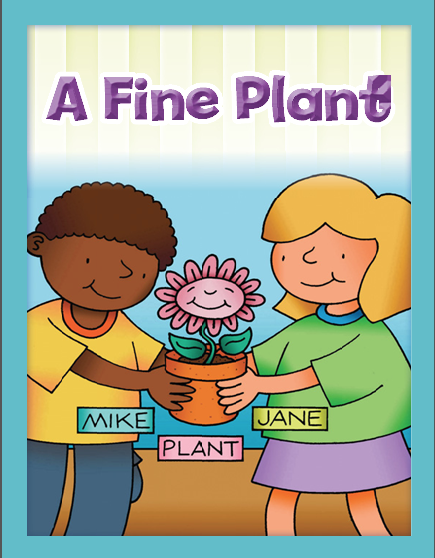 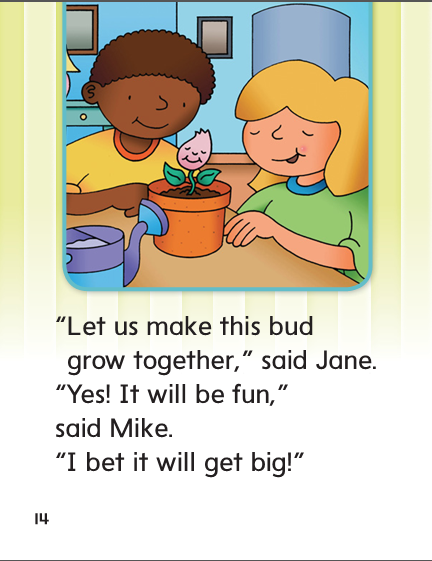 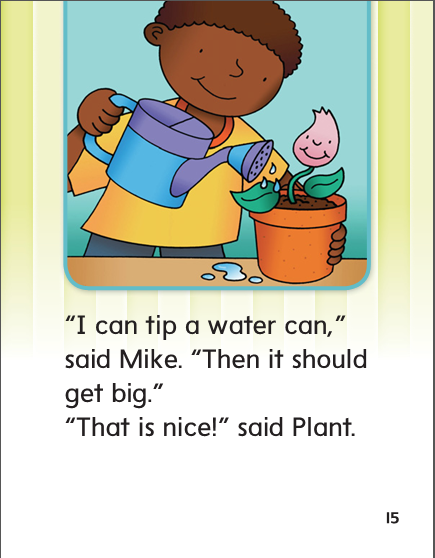 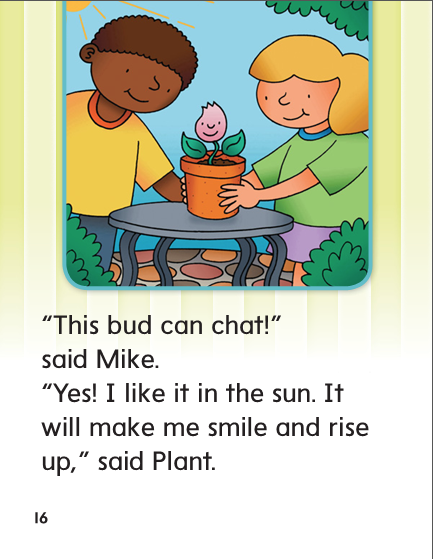 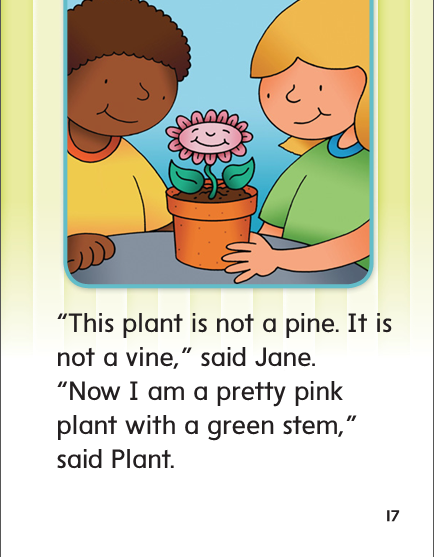 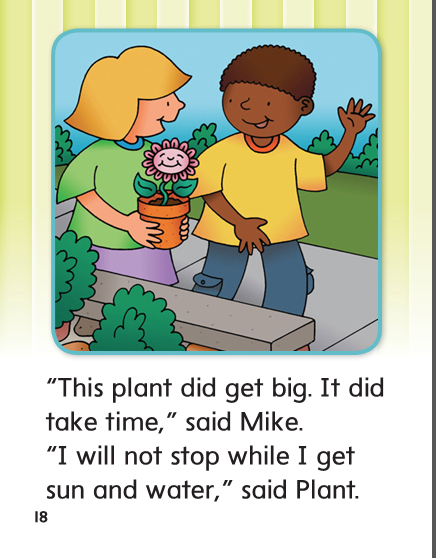 -ike
-ine
-ide
like
water
like
ride
should
ride
mine
mine
bike
bike
water
hide
hide
spike
spike
should
High Frequency
Words
Read, Spell, Write
green
My new bike is green and white
Read, Spell, Write
grow
The grass will grow.
Read, Spell, Write
pretty
This is a pretty dress.
Read, Spell, Write
should
When should I come to see you?
Read, Spell, Write
together
We can play together.
Read, Spell, Write
water
Do you want a drink of water?
Build Fluency: Word Automaticity
We should put water on the grass together.

Then green grass should grow.

The grass will be thick and pretty.
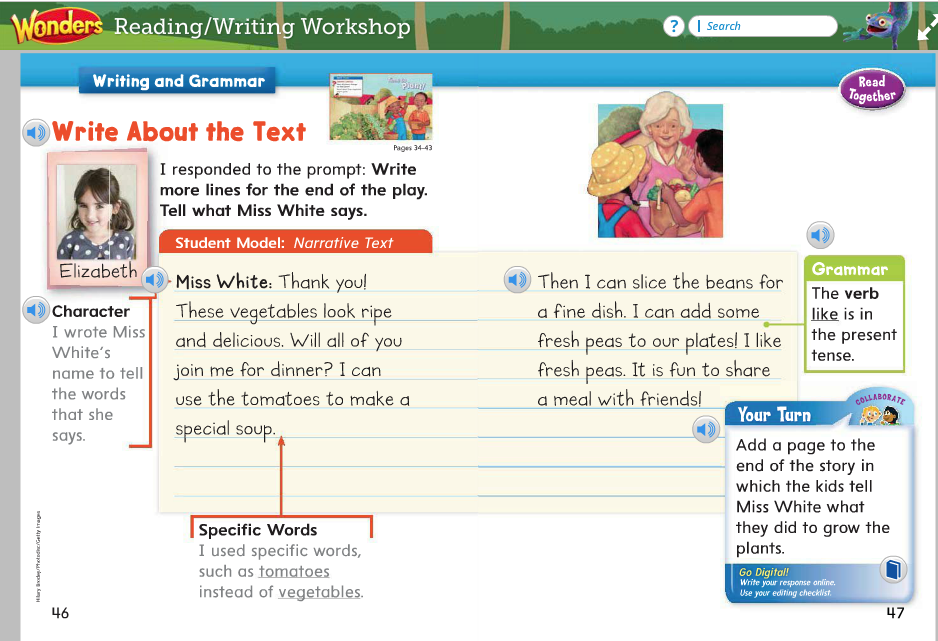 Name the verb: 
I like fresh peas.
Why doesn’t like end in s?
Week 1 – Day 4
Phonemic Awareness  
Phoneme Deletion
Listen carefully as I say a word: swipe.
The word swipe has four sounds: /s/ /w/ /i/ /p/.
I’ll take away the first sound and make a new word: /w/ /i/ /p/.
Guided Practice:
Have children practice deleting the initial phoneme in words.

smile			slime			gripe			prize			pride

brace			blast			crush			swell			trash
Build Words with Long i: i_e
t
i
l
e
What is the new word we made?
Let’s blend all the sounds and read the word.
Change the t to m.
Build Words with Long i: i_e
m
i
l
e
What is the new word we made?
Let’s blend all the sounds and read the word.
Change the l to n.
Build Words with Long i: i_e
m
i
n
e
What is the new word we made?
Let’s blend all the sounds and read the word.
Change the m to p.
Build Words with Long i: i_e
p
i
n
e
What is the new word we made?
Let’s blend all the sounds and read the word.
Remove the e.
Build Words with Long i: i_e
p
i
n
What is the new word we made?
Let’s blend all the sounds and read the word.
Change the p to f.
Build Words with Long i: i_e
f
i
n
What is the new word we made?
Let’s blend all the sounds and read the word.
Add the letter e after the n.
Build Words with Long i: i_e
f
i
n
e
What is the new word we made?
Let’s blend all the sounds and read the word.
Change the n to v.
Build Words with Long i: i_e
f
i
v
e
What is the new word we made?
Let’s blend all the sounds and read the word.
Change the f to l.
Build Words with Long i: i_e
l
i
v
e
What is the new word we made?
Let’s blend all the sounds and read the word.
Change the l to h.
Build Words with Long i: i_e
h
i
v
e
What is the new word we made?
Let’s blend all the sounds and read the word.
Change the v to d.
Build Words with Long i: i_e
h
i
d
e
What is the new word we made?
Let’s blend all the sounds and read the word.
Remove the e.
Build Words with Long i: i_e
h
i
d
What is the new word we made?
Let’s blend all the sounds and read the word.
Change the h to r.
Build Words with Long i: i_e
r
i
d
What is the new word we made?
Let’s blend all the sounds and read the word.
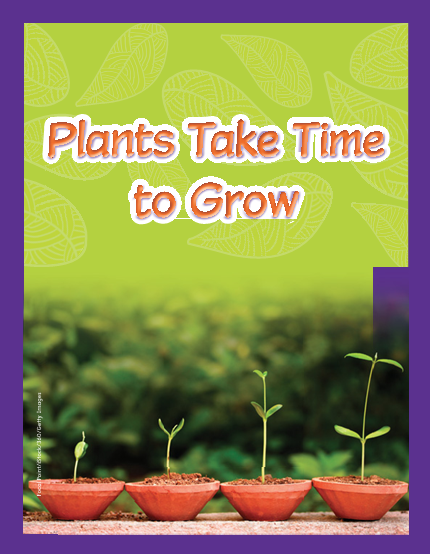 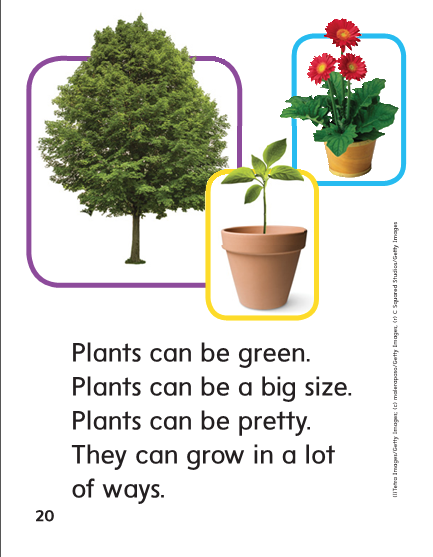 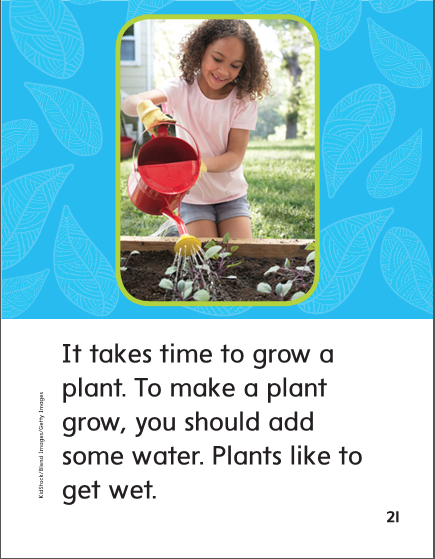 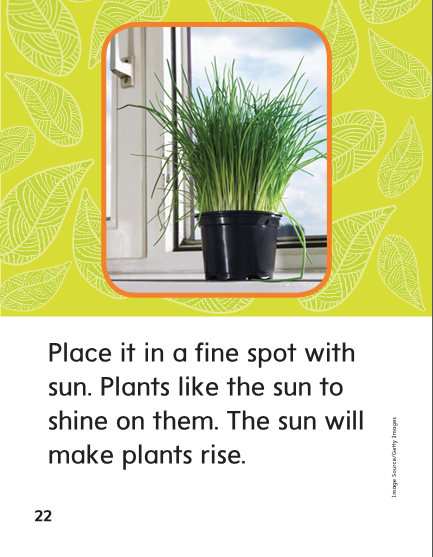 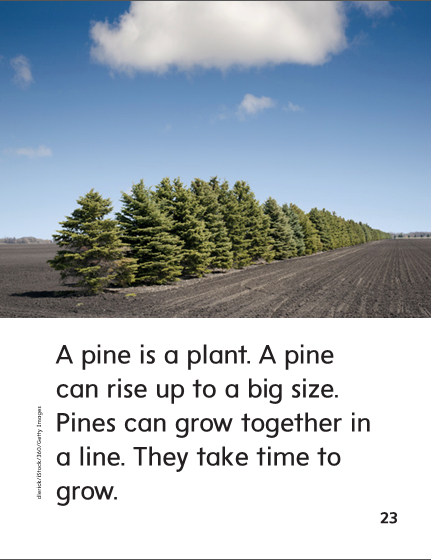 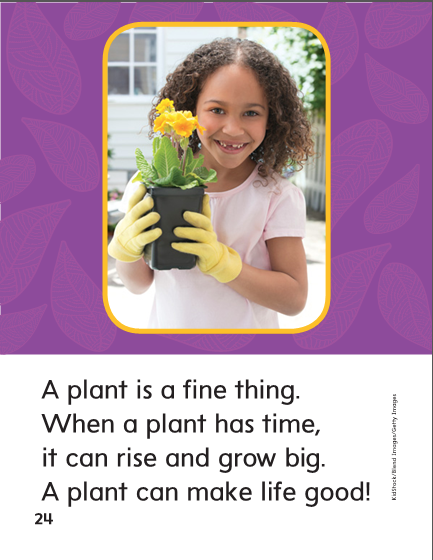 Structural Analysis
Remember when –s is added to a noun, or naming word, it makes the word plural. The word sides means more than one side.
side
					sides
Structural Analysis
Have children work in pairs to construct plural nouns.
prize
ride
cake
plane
Have them write a sentence with each word.
High Frequency
Words
Read, Spell, Write
green
My new bike is green and white
Read, Spell, Write
grow
The grass will grow.
Read, Spell, Write
pretty
This is a pretty dress.
Read, Spell, Write
should
When should I come to see you?
Read, Spell, Write
together
We can play together.
Read, Spell, Write
water
Do you want a drink of water?
Grammar
Remember when a present-tense verb tells about one noun, it ends in –s. When it tells about more than one noun, or I or you, it does not end in –s.
When does the action of a present-tense verb happen?
cat		snakes		naps		slide
Match the nouns and verbs that go together and 
have them make each pair into a complete sentence.
Week 1 – Day 5
Phonemic Awareness
Phoneme Blending:
Listen as I say a group of sounds. Then blend those sounds to form a word.

/s/ /i/ /d/		/s/ /l/ /i/ /d/		/b/ /i/ /k/ 		/b/ /i/ /t/

/d/ /r/ /u/ /m/		/p/ /r/ /i/ /z/      /s/ /m/ /i/ /l/    /sh/ /i/ /n/
Phoneme Segmentation:
Now I am going to say a word. I want you to say each sound in the word.

mile			smile			ripe			drive			white

rise			prize			life				kite			bride
Blend and Build Words with Long a: a_e
Read and say these words:
like
bite
smile
shine
while
Build Words with Long i: i_e
s
i
d
e
What is the new word we made?
Let’s blend all the sounds and read the word.
Change the s to t.
Build Words with Long i: i_e
t
i
d
e
What is the new word we made?
Let’s blend all the sounds and read the word.
Change the d to l.
Build Words with Long i: i_e
t
i
l
e
What is the new word we made?
Let’s blend all the sounds and read the word.
Change the t to m.
Build Words with Long i: i_e
m
i
l
e
What is the new word we made?
Let’s blend all the sounds and read the word.
Change the m to p.
Build Words with Long i: i_e
p
i
l
e
What is the new word we made?
Let’s blend all the sounds and read the word.
Change the l to p.
Build Words with Long i: i_e
p
i
p
e
What is the new word we made?
Let’s blend all the sounds and read the word.
Remove the e.
Build Words with Long i: i_e
p
i
p
What is the new word we made?
Let’s blend all the sounds and read the word.
Change the p to r.
Build Words with Long i: i_e
r
i
p
What is the new word we made?
Let’s blend all the sounds and read the word.
Add an e to the end of the word.
Build Words with Long i: i_e
r
i
p
e
What is the new word we made?
Let’s blend all the sounds and read the word.
Add a g to the beginning of the word.
Build Words with Long i: i_e
g
r
i
p
e
What is the new word we made?
Let’s blend all the sounds and read the word.
Change the gr to w.
Build Words with Long i: i_e
w
i
p
e
What is the new word we made?
Let’s blend all the sounds and read the word.
Change the p to s.
Build Words with Long i: i_e
w
i
s
e
What is the new word we made?
Let’s blend all the sounds and read the word.
Change the w to r.
Build Words with Long i: i_e
r
i
s
e
What is the new word we made?
Let’s blend all the sounds and read the word.
Change the s to d.
Build Words with Long i: i_e
r
i
d
e
What is the new word we made?
Let’s blend all the sounds and read the word.
Remove the e.
Build Words with Long i: i_e
r
i
d
What is the new word we made?
Let’s blend all the sounds and read the word.
Change the r to h.
Build Words with Long i: i_e
h
i
d
What is the new word we made?
Let’s blend all the sounds and read the word.
Add an e to the end of the word.
Build Words with Long i: i_e
h
i
e
d
What is the new word we made?
Let’s blend all the sounds and read the word.
Add an e to the end of the word.
Word Automaticity
bite
pipe
piles
dimes
slid
dine
quite
rides
gates
slide
five
ripe
bikes
bites
slim
hide
vine
sides
skates
slime
inside
lime
smiles
spikes
white
mine
sunshine
lives
cakes
while
Structural Analysis
Remember when –s is added to a noun, or naming word, it makes the word plural. The word sides means more than one side.
side
					sides
Grammar
Have children explain how to form a plural noun when 
the word ends in a final –e spelling.
Practice adding –s to these nouns:
bike				mile
file					maze
wave			shape
High Frequency
Words
Read, Spell, Write
green
My new bike is green and white
Read, Spell, Write
grow
The grass will grow.
Read, Spell, Write
pretty
This is a pretty dress.
Read, Spell, Write
should
When should I come to see you?
Read, Spell, Write
together
We can play together.
Read, Spell, Write
water
Do you want a drink of water?
Grammar
How do I know if the action is happening right now?

Have children provide present-tense verbs to complete the sentences.
Nate and Chuck _______ with the dog.

I _______ down the hill.

The rabbit _______ in the grass.